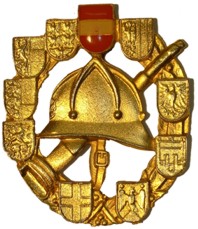 Formulieren und Geben von Befehlen
Beispiel BE 7
Geben Sie der Löschgruppe 1 : 8 des HLF-2 den Befehl:
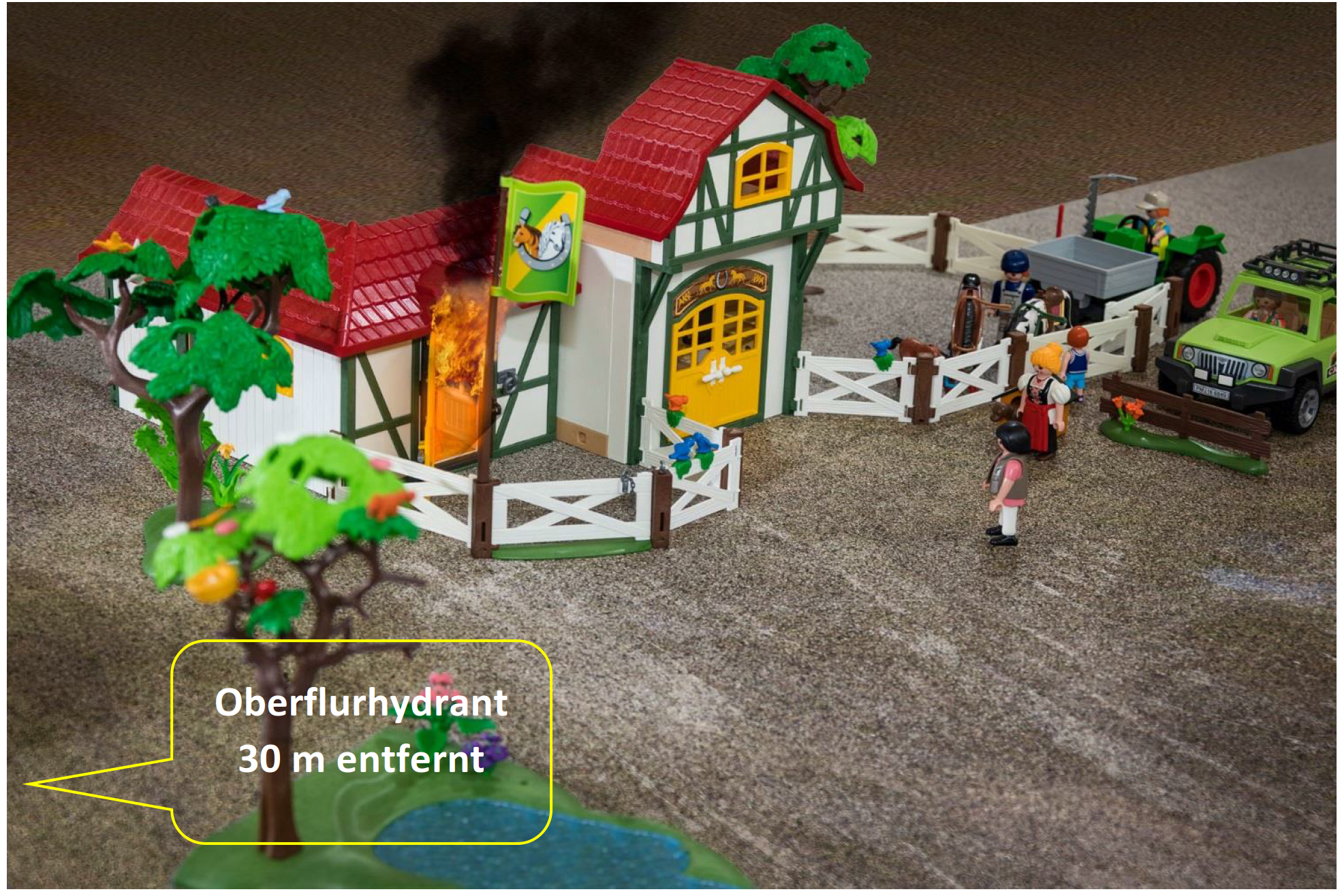 Lösung
Hinweis: bereits durchgeführte Erstmaßnahmen: 
Absicherung d. Verkehrswege, Brandschutz und Verletztenbetreuung
Geben Sie als Einsatzleiter den Befehl an die GRKDT‘en: 
Eigene Kräfte: HLF 3  1:8 und KODF 1:2
Beispiel 13
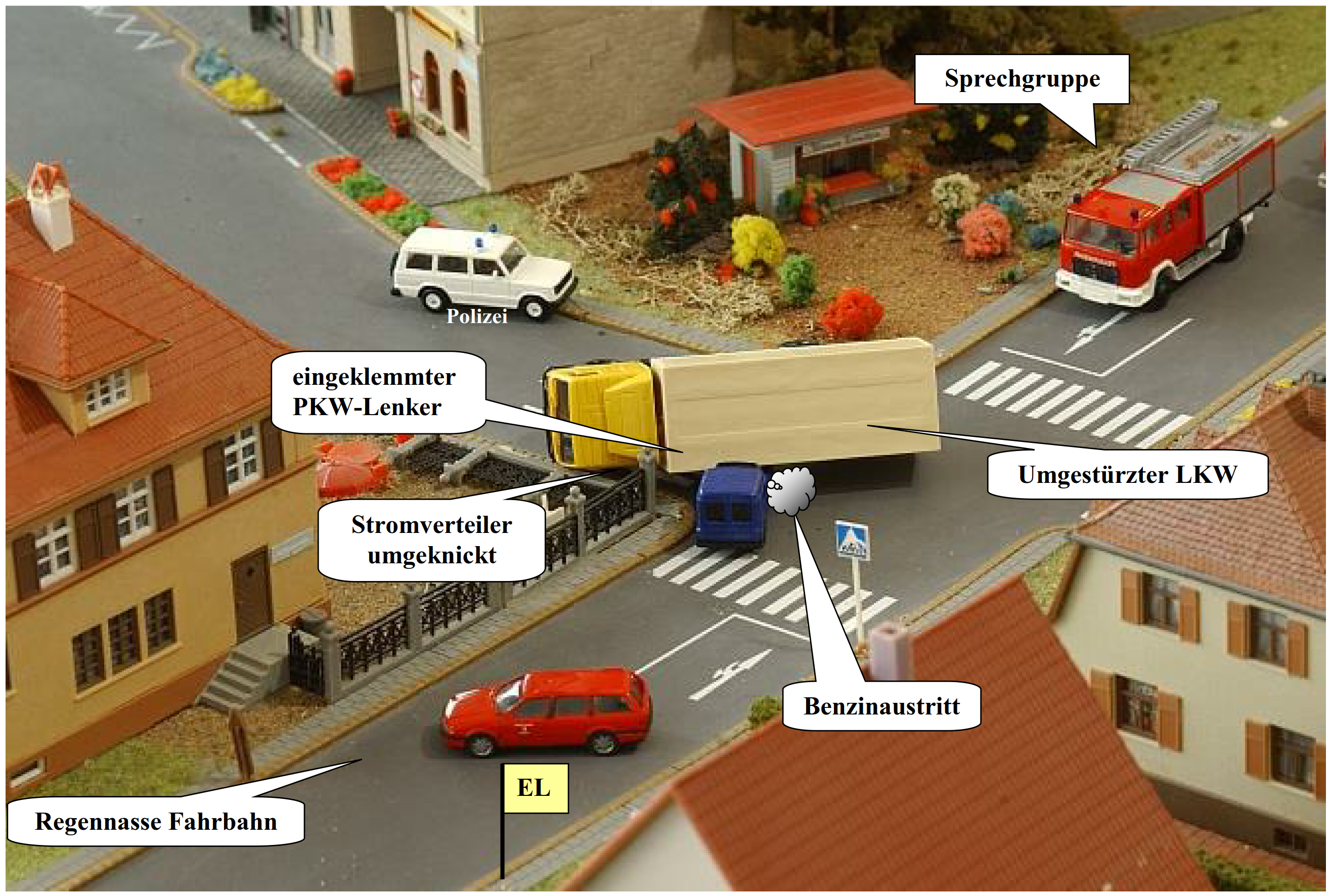 Sprechgruppe…
[Speaker Notes: Quelle: Brandaus 4/2009]
Lösung: Befehl an die Gruppenkommandanten
„Wiederholen – Durchführen“